Conversational pragmatics and their influences on the interpretation of experimental results
Adam Harris
September 28th, 2017
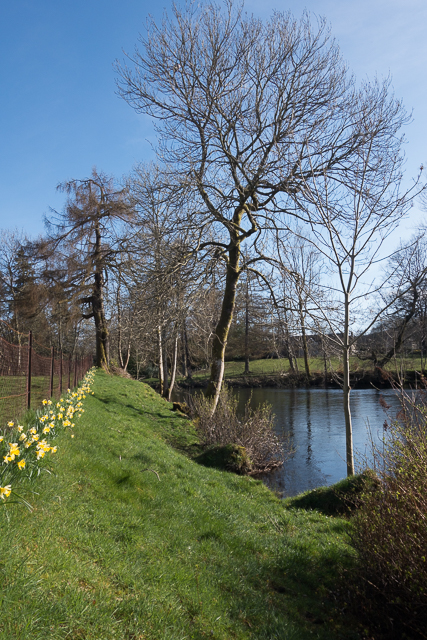 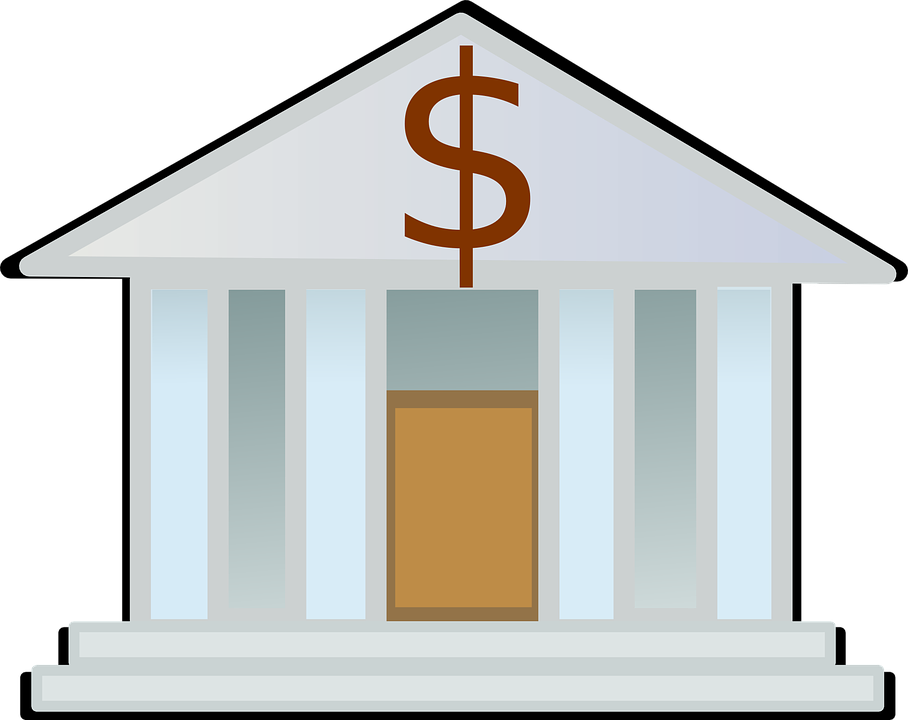 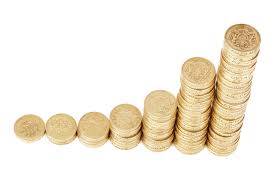 https://www.youtube.com/watch?v=G0ZZJXw4MTA
Conversational pragmatics: Beyond the literal utterance
How is your family?
Fairly healthy thank you
How is your mother?
Not too good, I’m afraid
How is your family?
Extremely healthy thank you
Conversational pragmatics
Grice (1975)
The cooperative principle. 
	To expediate communication. Achieved via 4 maxims:

Quality
Quantity
Relation
Manner
Grice (1975)
Quality
Do not say what you believe to be false.
Do not  say that for which you lack adequate evidence

Quantity
Make your contribution as informative as required
Do not make your contribution more informative than is required

Relation
Make your contributions relevant

Manner
Avoid obscurity
Avoid ambiguity
Be brief
Be orderly
Nature of the experimental setting:

Even greater expectation for experimenter to be a cooperative conversational partner
[as cited in Hilton (1995)]
[Speaker Notes: Highlight: Experimental setting, little scope for clarification. Participant will expect experimenter to be a cooperative conversational partner. Think also about Millgram: Some authority to experimenter, so might be fair to expect it even more…]
Reference letters
James is applying to read mathematics at university

James’  maths teacher: “James is always punctual and polite.”

?

Quantity
Make your contribution as informative as required


Under the assumption of a cooperative speaker who has access to more information about James, and is motivated to include it (in this context!),  inference is that the referee is trying to communicate information without writing it down.
X
Consider…
What if the reference had been written by James’ tutor who only sees James once a term to discuss any problems he has?

Under the assumption of a cooperative speaker who has access to more information about James, and is motivated to include it (in this context!),  inference is that the referee is trying to communicate information without writing it down.

Participants’ inferences are sensitive to different potential attributions of the lack of additional information:
[Speaker Notes: But consider the very same reference, given to James by his personal tutor who only saw him once a term, and who does not teach him maths…

…the reference doesn’t seem so damning now – why is this? Presumably, its because the tutor does not have access to the information about James’ maths ability that his maths teacher does – and so the absence of positive information about his maths ability doesn’t make us want to infer that he is in fact bad at maths – rather, the silence is at best uninformative.]
Surname:				Driver
Forename(s):			James Adrian
Date of Birth:			15/03/1988
Address:				22, Collins Rd,
				Sheffield,		
				S5 8EJ.

Course Applied For:			Mathematics

Universities Applied To:			Aberdeen
				Birmingham
				Leeds
				Newcastle
				Portsmouth

GCSE results:			2 A*s, 2 As, 4 Bs, 2 Cs 
_____________________________________________________
Do you think James should be offered a place to read mathematics at Newcastle University? Please circle a number on the scale below:
0   5   10   15   20   25   30   35   40   45   50   55   60   65   70   75   80   85   90   95   100      
Never		       Undecided	                    Definitely
[Speaker Notes: The contrasts I’ve already spelled out were placed into the context of an application to a British university. IMPORTANT: EXPLAIN WHAT A UCAS FORM IS AND WHAT GCSEs ARE]
Please write your reference for the aforementioned applicant in the box below, 
using no more than 100 words.
In light of this new information, do you think James should be offered a place to read mathematics at Newcastle University? Please circle a number on the scale below:
0  5  10  15  20  25  30  35  40  45  50  55  60  65  70  75  80  85  90  95  100
Never			     Undecided		          Definitely
[Speaker Notes: So participants in this group read a weak argument from an expert source…and were asked to indicate whether they thought James should be offered a place at Newcastle Uni in light of this new information…this condition is where we would expect the faint praise effect to be present…]
Please write your reference for the aforementioned applicant in the box below, 
using no more than 100 words.
In light of this new information, do you think James should be offered a place to read mathematics at Newcastle University? Please circle a number on the scale below:
0  5  10  15  20  25  30  35  40  45  50  55  60  65  70  75  80  85  90  95  100
Never			     Undecided		          Definitely
[Speaker Notes: In this condition, participants read the same weak argument from James’ tutor, a history teacher, who only saw him once a term…so here we didn’t expect the weak argument to be interpreted as faint praise…]
Should James be admitted to Newcastle University?
*
Change induced by weak argument
*
Type of reference
SOURCE p <.05
Harris, Corner & Hahn (2013, T&R)
Conversational pragmatics and reasoning
Inference about experimenter’s intended meaning
Conversational pragmatics and reasoning
Thus, some ‘faulty’ reasoning might be appropriate reasoning on a different/pragmatic  understanding of the task
More discussion of this 
(e.g., Lee, 2006)
Adapted from Hilton (1995, Fig. 2)
Gricean pragmatics in action
Linda
Linda is 31 years old, single, outspoken and very bright. She majored in philosophy. As a student, she was deeply concerned with issues of discrimination and social justice, and also participated in anti-nuclear demonstrations.

Which of these two alternatives is more probable?

Linda is a Bank Teller?
Linda is a Bank Teller and is active in the feminist movement.
85%
Linda
Linda is 31 years old, single, outspoken and very bright. She majored in philosophy. As a student, she was deeply concerned with issues of discrimination and social justice, and also participated in anti-nuclear demonstrations.

Which of these two alternatives is more probable?

Linda is a Bank Teller?
Linda is a Bank Teller and is active in the feminist movement.

-------------------------------------------------------------------------------------------------
Quantity maxim
Make your contribution as informative as required
Do not make your contribution more informative than is required

Relation maxim
Make your contributions relevant
85%
Linda
Linda is 31 years old, single, outspoken and very bright. She majored in philosophy. As a student, she was deeply concerned with issues of discrimination and social justice, and also participated in anti-nuclear demonstrations.

Which of these two alternatives is more probable?

Linda is a Bank Teller?
Linda is a Bank Teller and is active in the feminist movement.

-------------------------------------------------------------------------------------------------

Initial ‘blurb’ completely irrelevant to answering the question. Why is experimenter including it?

Must mean something different by ‘probability’ (e.g., a non-mathematical meaning such as possibility)

				        Hertwig & Gigerenzer (1999, JBDM)
85%
Preserving the maxim of quantity
Linda is 31 years old, single, outspoken and very bright. She majored in philosophy. As a student, she was deeply concerned with issues of discrimination and social justice, and also participated in anti-nuclear demonstrations.


Rate the correspondence between Linda and your idea/images of the categories
Linda is an active feminist
Linda is a bank teller
Linda is a bank teller and an active feminist


Which of the following statements is most probable?

Conjunction fallacy violations decreased from 88% to 59%



-------------------------------------------------------------------------------------------------
Hertwig & Gigerenzer (1999, JBDM)
Asian Disease Problem (T&K, 1981)
Asian Disease Problem (T&K, 1981)
Imagine the USA is preparing for an outbreak of an unusual Asian disease, which is expected to kill 600 people. Two alternative programmes to combat the disease have been proposed. Assume that the exact scientific estimates of the consequences of the programme are as follows:

If Programme A is adopted, 200 people will be saved

If Programme B is adopted, there is a 1/3 probability that 600 people will be saved and a 2/3 probability that no people will be saved.
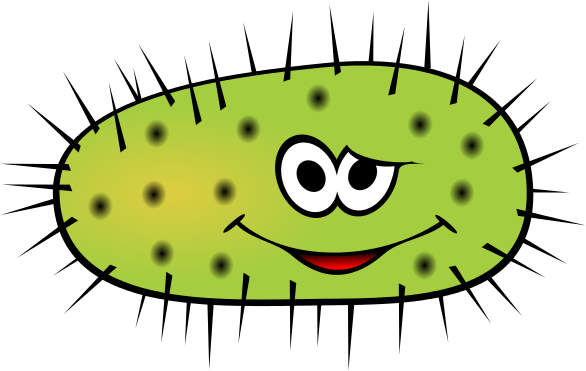 Asian Disease Problem (T&K, 1981)
Imagine the USA is preparing for an outbreak of an unusual Asian disease, which is expected to kill 600 people. Two alternative programmes to combat the disease have been proposed. Assume that the exact scientific estimates of the consequences of the programme are as follows:

If Programme C is adopted, 400 people will die

If Programme D is adopted, there is a 1/3 probability that nobody will die and a 2/3 probability that 600 people will die
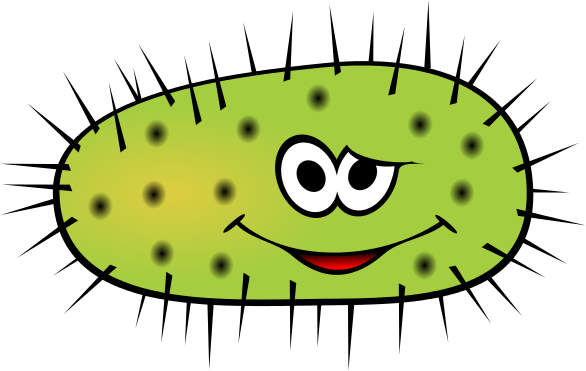 Asian Disease Problem (T&K, 1981)
600 people expected to be killed by rare disease
A: 200 people will be saved
B: 1/3 chance that 600 will be saved; 2/3 chance 0 saved


600 people expected to be killed by rare disease
A: 400 people will die
B: 1/3 chance nobody dies; 2/3 chance 600 people die
(72%)
(78%)
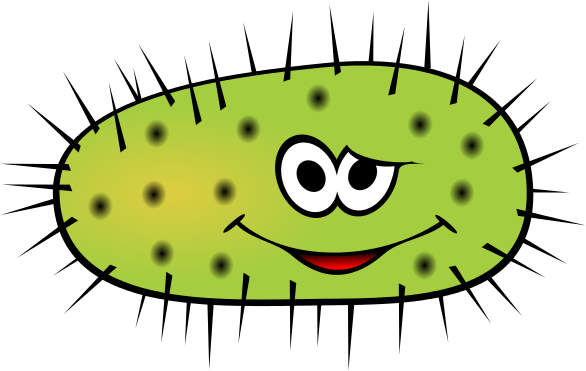 Tversky & Kahneman (1981)
Pragmatic implicatures…
Asian Disease Problem (T&K, 1981)
600 people expected to be killed by rare disease
A: (at least) 200 people will be saved
B: 1/3 chance that 600 will be saved; 2/3 chance 0 saved

600 people expected to die from disease
A: (at least) 400 people will die
B: 1/3 chance nobody dies; 2/3 chance 600 people die
No longer equivalent!
Linguistically, such lower-bound interpretations abound.

Higher values imply lower ones, but not vice versa

If at least 200 people were saved, one or more sets of 200 people were also saved. Not true for at most
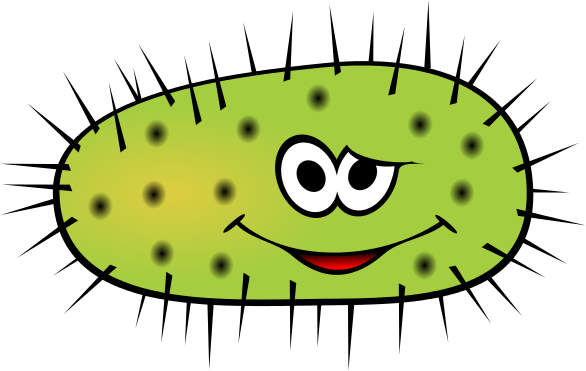 Modified ADP (Mandel, 2001; 2014)
To overcome the possible unrealisticness of the precise forecasts in the original


In a war-torn region, the lives of 600 stranded people are at stake. Two response plans with the following outcomes have been proposed. Assume that the estimates provided are accurate

If Plan A is adopted, it is certain that 200 people will be saved.
If Plan B is adopted, there is a one-third probability that all 600 will be saved, and a two-thirds probability that nobody will be saved.

If Plan A is adopted, it is certain that 200 people will die.
If Plan B is adopted,  there is a two-thirds probability that all 600 will die and a one-third probability that nobody will die.
Modified ADP (Mandel, 2001; 2014)
To overcome the possible unrealisticness of the precise forecasts in the original


In a war-torn region, the lives of 600 stranded people are at stake. Two response plans with the following outcomes have been proposed. Assume that the estimates provided are accurate

If Plan A is adopted, it is certain that at least 200 people will be saved.
If Plan B is adopted, there is a one-third probability that all 600 will be saved, and a two-thirds probability that nobody will be saved.

If Plan A is adopted, it is certain that at least 200 people will die.
If Plan B is adopted,  there is a two-thirds probability that all 600 will die and a one-third probability that nobody will die.
Modified ADP (Mandel, 2001; 2014)
To overcome the possible unrealisticness of the precise forecasts in the original


In a war-torn region, the lives of 600 stranded people are at stake. Two response plans with the following outcomes have been proposed. Assume that the estimates provided are accurate

If Plan A is adopted, it is certain that exactly 200 people will be saved.
If Plan B is adopted, there is a one-third probability that all 600 will be saved, and a two-thirds probability that nobody will be saved.

If Plan A is adopted, it is certain that exactly 200 people will die.
If Plan B is adopted,  there is a two-thirds probability that all 600 will die and a one-third probability that nobody will die.
Mandel (2014, JEP:G)
If Plan A is adopted, it is certain that 200 people will be saved.

If Plan B is adopted, there is a one-third probability that all 600 will be saved, and a two-thirds probability that nobody will be saved.



If Plan A is adopted, it is certain that 200 people will die.

If Plan B is adopted,  there is a two-thirds probability that all 600 will die and a one-third probability that nobody will die.
57.9%








26.3%
Exactly
59.0%








43.2%
@ least
91.7%








32.5%
Sig.            n.s.           Sig.
FRAME X MODIFIER INTERACTION
[Speaker Notes: Results in line with the hypothesis that a unilateral, at least, interpretation is contributing to framing effects.  There was an interaction effect between frame and modifier, but no simple effects test follow-ups. Did the ‘exact’ condition differ from the standard condition?]
Conjunction fallacy & risky choice framing
Insights that pragmatic interpretations of the tasks might be different from those originally intended by the experimenter

Experimental testing enables clarification of robustness of the effect (to alternative interpretations), as well as demonstrating the role of conversational pragmatics
Conversational pragmatics and reasoning
Thus, some ‘faulty’  reasoning might be appropriate reasoning on a different/pragmatic  understanding of the task
More discussion of this 
(e.g., Lee, 2006)
Adapted from Hilton (1995, Fig. 2)
Attribute framing & informational leakage
“The operation has an 80% chance of success”
“The operation has a 20% chance of failure”
Attribute framing & informational leakage
“The operation has (at least) an 80% chance of success”
“The operation has (at least) a 20% chance of failure”


More…
c.f. Mandel (2014)
Attribute framing & informational leakage
Quantity maxim
Make your contribution as informative as required
Do not make your contribution more informative than is required

“The operation has an 80% chance of success”
“The operation has a 20% chance of failure”
Tossing a fair coin
H  H  H  T  H  T  H
0

1

2

3

4

5

6

7
Heads




Tails
The coin came up
out of 7 times
76% of descriptions in terms of the majority outcome
Sher & McKenzie (2006, Cognition)
Reference point information
More likely to choose a frame that is above a reference point

=> Can infer reference point from choice of frame
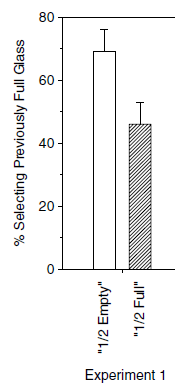 “Please pass me a half-full [empty] glass of water”
Sher & McKenzie (2006, Cognition)
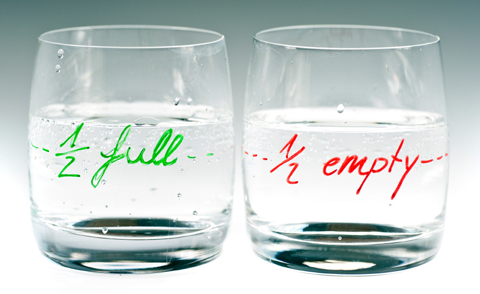 Photo credit: http://quotesgram.com/cup-half-full-quotes/
Attribute framing & informational leakage
Quantity maxim
Make your contribution as informative as required
Do not make your contribution more informative than is required

“The operation has an 80% chance of success”
MORE / BETTER than reference point

“The operation has a 20% chance of failure”
MORE / WORSE than reference point
Beyond reference points…
Implicit recommendations
Reference point hypothesis
Relatively positive things more likely to be described with positive frames

Implicit recommendations
Effect generalises to things viewed as positive, even in the absence of a definitive reference point?
Hiring a team?
Of the last 50 projects undertaken by Team A, 30 were successes.

Of the last 50 projects undertaken by Team B, 20 were failures.


Which would you hire?

Valence-consistent shift
Sher & McKenzie (2006, Expt. 5)
Based on Duchon et al. (1989)
Research & Development Funding
Please imagine a research-and-development project team at an international high-tech firm. This team consists of 18 people…
…30 projects were successes and 20 projects were failures

Three questions from their supervisor who is making funding decisions. 

Q2: “What is this team’s track record?”
successes

failures
Of the last 50 projects undertaken by the team, __________ were
Research & Development Funding
…all of whom have PhDs in engineering (Harvard, Princeton and Stanford). Three of the team members have received Nobel Prizes in chemistry and medicine for work related to their current company projects. The team generally undertakes bold and challenging problems – thus most of the team’s failures have been valiant and groundbreaking attempts at seemingly unsolvable problems, while the team’s successes have been truly extraordinary, sometimes revolutionary.
Of the last 50 projects undertaken by the team, 20 have been failures and 30 have been successes. The team has won the Best R&D Team Award from the International Conference of High-Tech Businesses 8 years in a row.
Research & Development Funding
Please imagine a research-and-development project team at an international high-tech firm. This team consists of 18 people…
Research & Development Funding
…only 2 of whom have undergraduate degrees (one from a community college which is no longer in existence). One of the team members is currently working, with difficulty, towards his high school equivalency degree. Two of the team’s members used to have low-level positions in academia, but were forced to resign for falsifying data. The team generally undertakes easy, almost trivial projects – thus most of the team’s failures have been incoherent attempts at simple problems, while the team’s successes have been slightly confused but nonetheless adequate.
Of the last 50 projects undertaken by the team, 20 have been failures and 30 have been successes. Some other researchers in the high-tech industry joke to themselves that if the International Conference of High-Tech Businesses had an award for Worst R&D Team, this team would surely have won it for the last 8 years in a row.
Research & Development Funding
Q2: “What is this team’s track record?”





Bad team: 76% success frame
Good team: 97% success frame
successes

failures
Of the last 50 projects undertaken by the team, __________ were
Hiring a team?
Of the last 50 projects undertaken by Team A, 30 were successes.

Of the last 50 projects undertaken by Team B, 20 were failures.


Which would you hire?

P(Good team | success framing)
P(Good team | failure framing)
Rationality of valence-consistent shift
Bad team: 76% success frame
Good team: 97% success frame
[Speaker Notes: Doesn’t matter what the base rate of good and bad teams are, positive frames increase the likelihood that it is a good team.]
Rationality of valence-consistent shifts
Because the communicator has choice over the framing of the information, the frame can carry informational value if there is some systematicity in frame usage.

Sher and McKenzie (2006) demonstrate there is.

Choice of frame carries informational value beyond the literal meaning
Different frames are informationally non-equivalent
This information can be used!

Rests on shared understanding of conversational conventions between speaker and listener
Not to say it can’t go wrong!
Beware the psychologist’s fallacy…
The psychologist’s fallacy
The great snare of the psychologist is the confusion  of his own standpoint with that of the mental fact about which he is making his report. I shall hereafter call this the ‘psychologist’s fallacy’ par excellence.”
(William James, as quoted in Mandel, 2014, p. 1196).
Adapted from Hilton (1995, Fig. 2)
How to overcome?
Thoughts?
[Speaker Notes: Situations where dialogue is not between  cooperative speakers – e.g., computer program

Example of Filip’s MSc project: Lives saved per £100; % money spent on overheads]
Grice (1975)
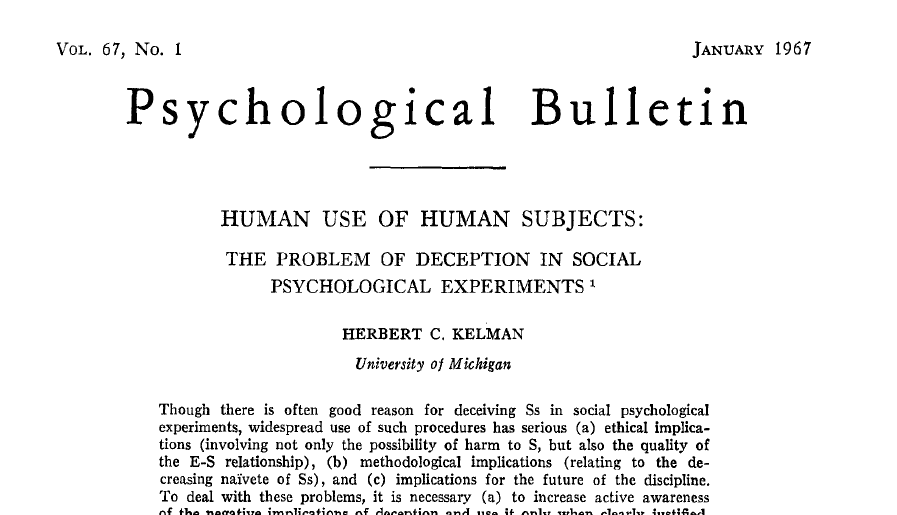 Quality
Do not say what you believe to be false.
Do not  say that for which you lack adequate evidence

Quantity
Make your contribution as informative as required
Do not make your contribution more informative than is required

Relation
Make your contributions relevant

Manner
Avoid obscurity
Avoid ambiguity
Be brief
Be orderly
Nature of the experimental setting:

Even greater expectation for experimenter to be a cooperative conversational partner
[as cited in Hilton (1995)]
[Speaker Notes: Highlight: Experimental setting, little scope for clarification. Participant will expect experimenter to be a cooperative conversational partner. Think also about Millgram: Some authority to experimenter, so might be fair to expect it even more…]
Two effects
“You mislead me. It’s getting so I find it difficult to trust you. I’m beginning to see you as a trickster, a manipulator.” (Jourard, 1968, p. 9).
Negative subject

‘Screw you’ effect (Masling, 1966)
Skeptical subject

Experimental evidence (reports of increased suspicion – even at 3 month follow-up!), e.g., Epley & Huff (1998, PSPB)

Modelling (e.g., McKenzie et al., 2004, JEP:LMC)
Negative subject (‘screw you’) effect(Christensen, 1977, JPSP)
‘Construct a sentence with a pronoun and a verb’

Every time a sentence began with ‘we’ or ‘they’, the experimenter replied ‘good’
Taffel verbal conditioning task

By the 5th block of 20 trials:
Number of sentences including the pronoun ‘we’ or ‘they’
[Speaker Notes: Deceipt was telling participants performance was related to OCD, otherwise a learning expt.

Non-deceit was a learning task.

Subjects included in analysis were aware of the study’s hypothesis]
Skeptical subject
A developmental study
Self-control

Other possibilities?
’rational snacking’ (Kidd et al., 2013)
Skeptical subject
A developmental study
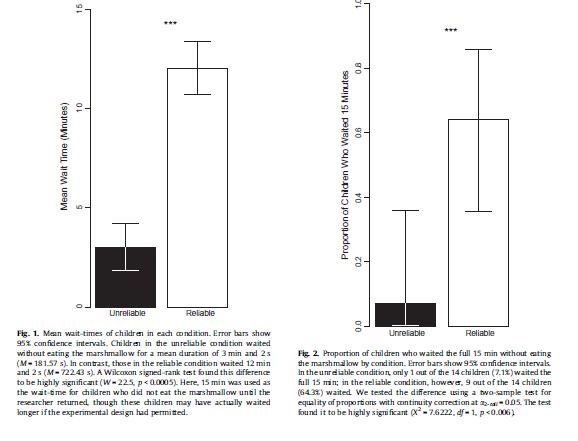 Self-control

Other possibilities?
Kidd et al. (2013, Cognition)
[Speaker Notes: Means around 3 minutes and 12 minutes
Means around 0.1 and 0.6]
Conversational pragmatics and experimentation
An experiment is a social exchange

Similar expectations to real social exchanges
Cooperative principles
Information sources are rarely perfectly reliable
Even if they intend to be, they may be mistaken

What can we do about it?
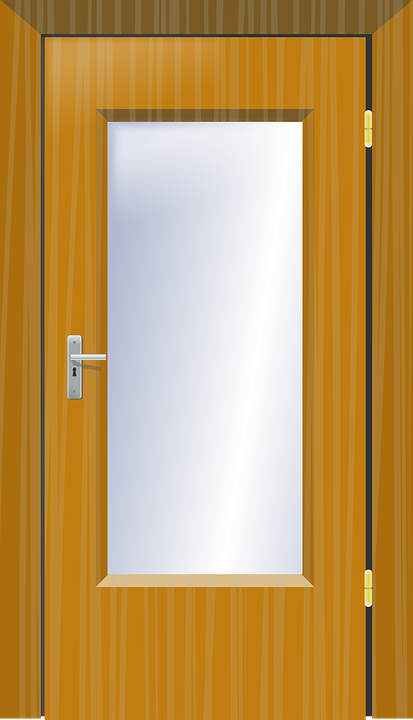 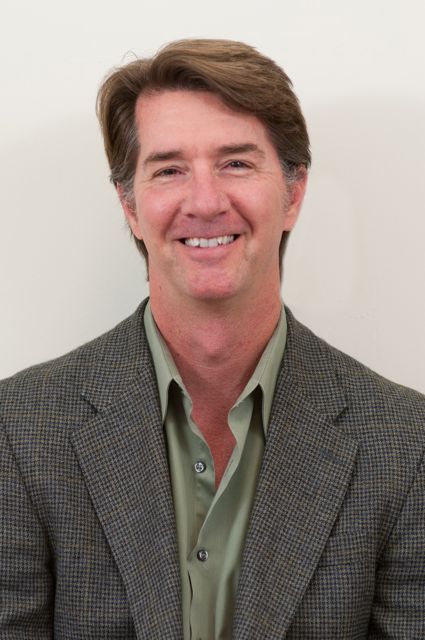 No deception or receive double your experimental credit or pay
McKenzie & Wixted (2001). Participant skepticism: If you can’t beat it, model it. Behavioral and Brain Sciences, 24, 424-425.
In this study, you will be asked to judge the likelihood that you will win a raffle prize of £20, based on the information that will be provided in two scenarios. A condition of the ethical approval for this project (CPB/2010/010) is that no deception is involved. Thus, the chance of you winning each raffle is accurately represented and that proportion of participants will be paid £20. Proof of such payments will be available upon request and completion of data collection by emailing adam.harris@ucl.ac.uk. If you have any complaints about the study, please first address them to Dr Harris. If you are still dissatisfied, you may contact the head of research ethics for the Division of Psychological & Language Sciences, Prof. Essi Viding (e.viding@ucl.ac.uk). You may print this page for your records.
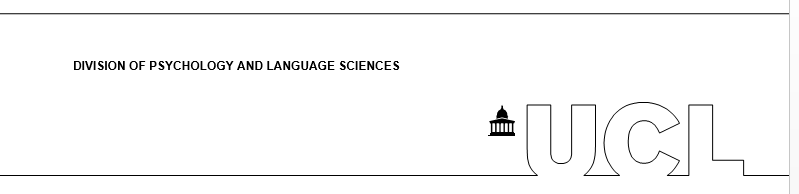 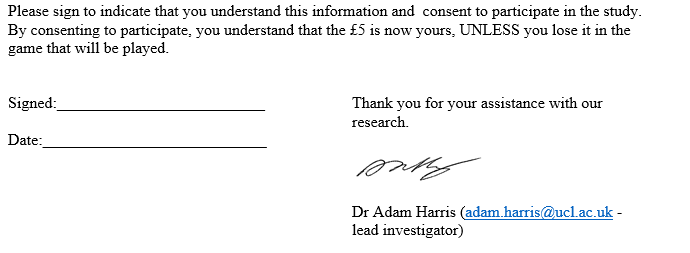 Participant ‘runs’ the experiment
[Speaker Notes: Conservatism example
Warwick DM example]
Run experiment in an economics lab!
There are some steps we can take

Unreasonable (& inappropriate[?]) for participants to fully trust us

Be aware of potential participant skepticism in interpretations of results

Model trustworthiness?? (e.g.,McKenzie et al., 2004).
Conversational pragmatics and experimentation
An experiment is a social exchange

Similar expectations to real social exchanges
Cooperative principles
Information sources are rarely perfectly reliable
Even if they intend to be, they may be mistaken

Important awareness in design and interpretation of experiments

Related neural activity could be misattributed (by the experimenter)
Beware the psychologist’s fallacy…
The psychologist’s fallacy
The great snare of the psychologist is the confusion  of his own standpoint with that of the mental fact about which he is making his report. I shall hereafter call this the ‘psychologist’s fallacy’ par excellence.”
(William James, as quoted in Mandel, 2014, p. 1196).
Adapted from Hilton (1995, Fig. 2)
References
Christensen, L. (1977). The negative subject: Myth, reality, or a prior experimental experience effect? Journal of Personality and Social Psychology, 35, 392-400.
Harris, A. J. L., Corner, A., & Hahn, U. (2013). James is polite and punctual (and useless): A Bayesian formalisation of faint praise. Thinking & Reasoning, 19, 414-429.
Hilton, D. J. (1995). The social context of reasoning: Conversational inference and rational judgment. Psychological Bulletin, 118,  248-271.
Kidd, C., Palmeri, H., & Aslin, ,R. N. (2013). Rational snacking: Young children’s decision-making on the marshmallow task is moderated by beliefs about environmental reliability. Cognition, 126, 109-114.
Lee, C. J. (2006). Gricean charity; The Gricean turn in psychology. Philosophy of the Social Sciences, 36, 193-218.
Mandel, D. R. (2014). Do framing effects reveal irrational choice? Journal of Experimental Psychology: General, 143, 1185-1198.
McKenzie, C. R. M. (2004). Framing effects in inference tasks – and why they are normatively defensible. Memory & Cognition, 32, 874-855.
McKenzie, C. R. M., Wixted, J. T., & Noelle, D. C. (2004). Explaining purportedly irrational behavior by modeling skepticism in task parameters: An example examining confidence in forced-choice tasks. Journal of Experimental Psychology: Learning, Memory & Cognition, 30, 947-959.  
Sher, S., & McKenzie, C. R. M. (2006). Information leakage from logically equivalent frames. Cognition, 101,  467-494.